Fun and Wisdom 
Together
Fun and Wisdom Gallery 
with an Interactive Exercise 
 for 8 - 11 Formers
Автор:
Ольга Михайловна Степанова
учитель английского языка 
МБОУ «Цивильская СОШ №1 
имени Героя Советского Союза М.В. Силантьева»
города Цивильск Чувашской Республики

2016
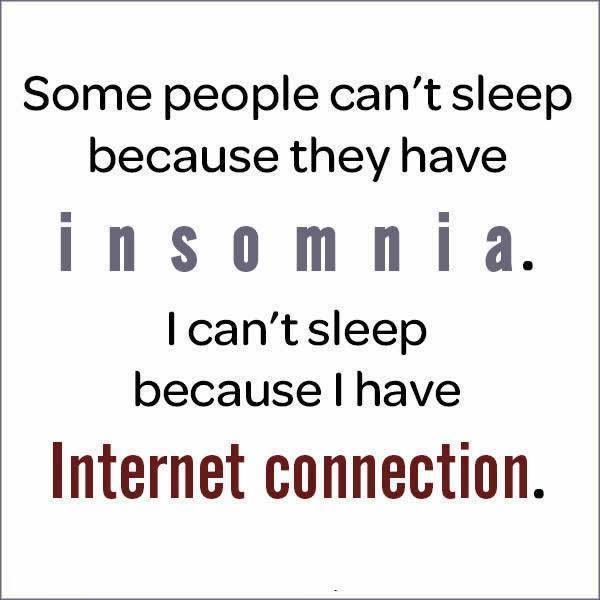 sleep
sleep
slept
slept
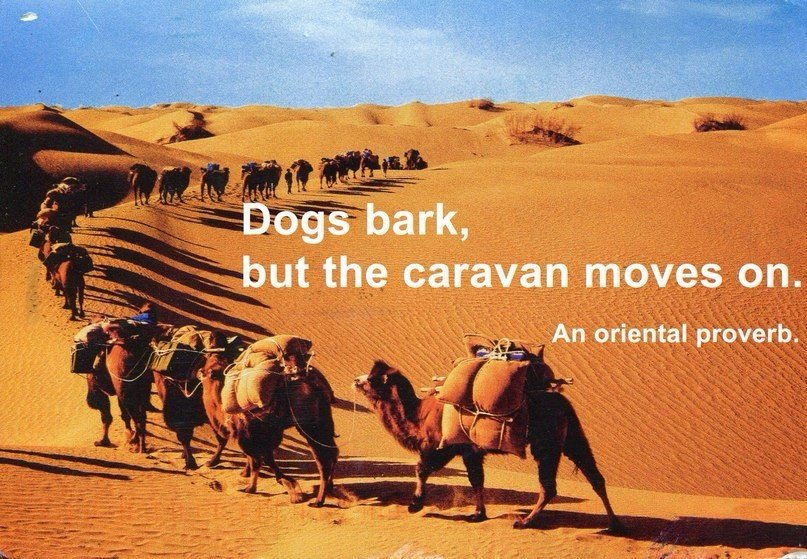 bark
barked barked
barked
opened
opened
opened
open
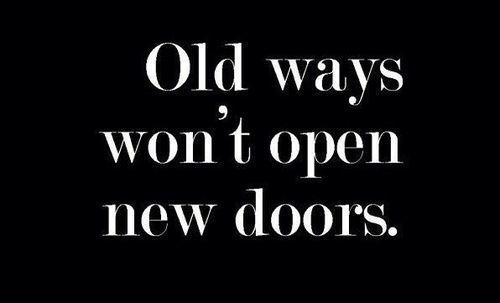 see
saw
seen
see
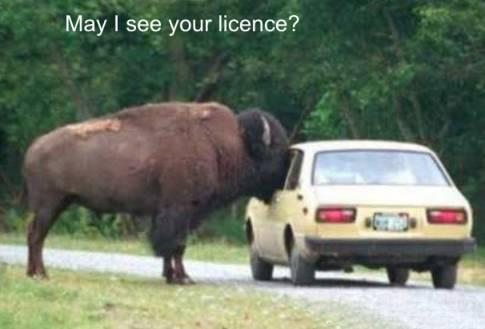 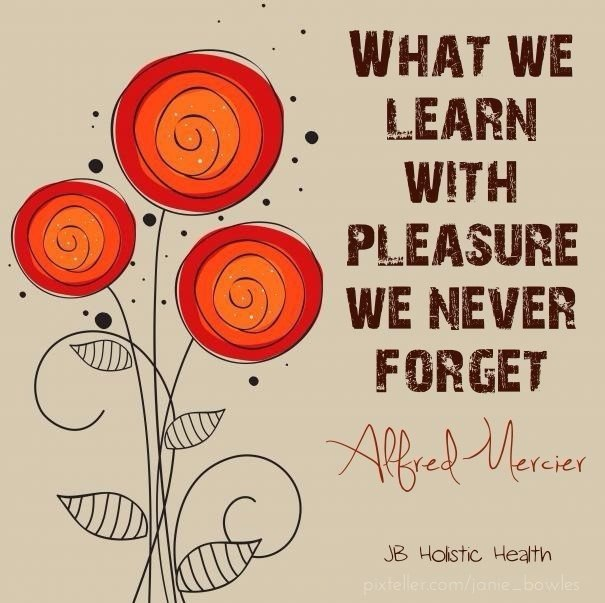 forget
forget
forgot
forgotten
insert
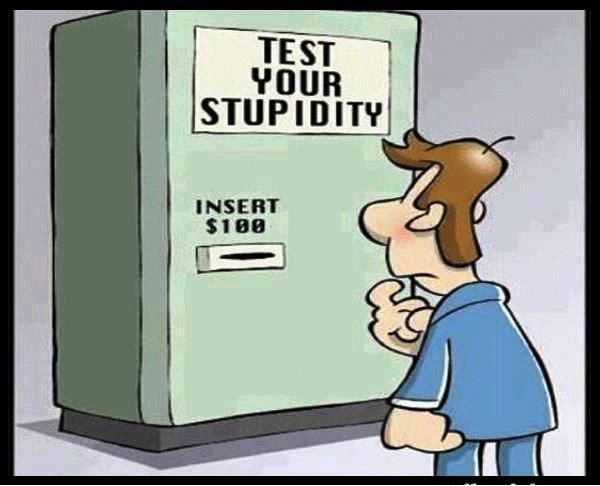 inserted
inserted
inserted
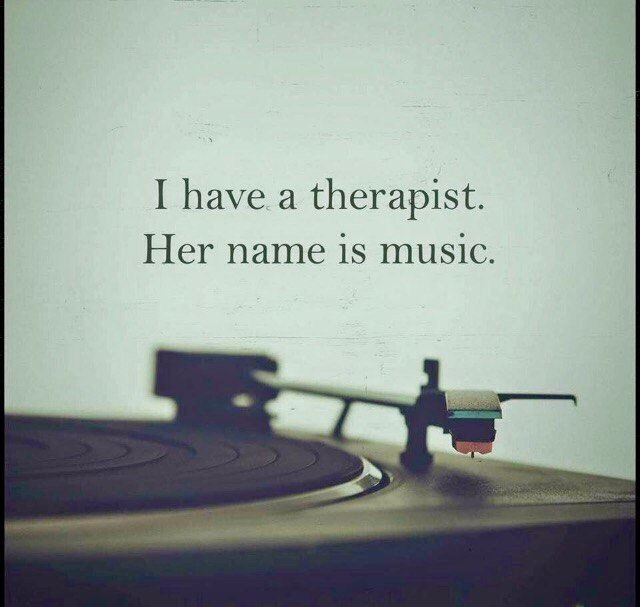 have
have
had
had
regenerate
regenerate
regenerated
regenerated
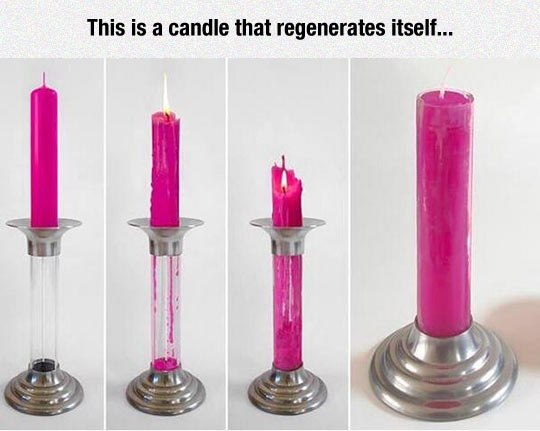 trust
trust
trusted
trusted
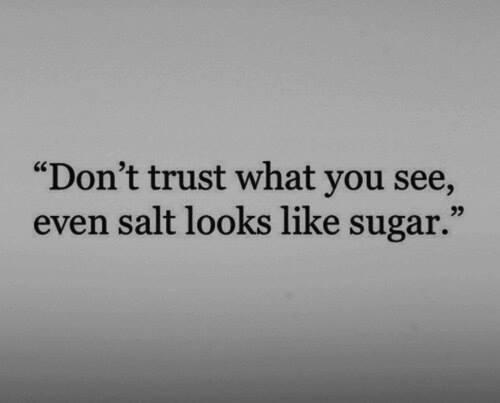 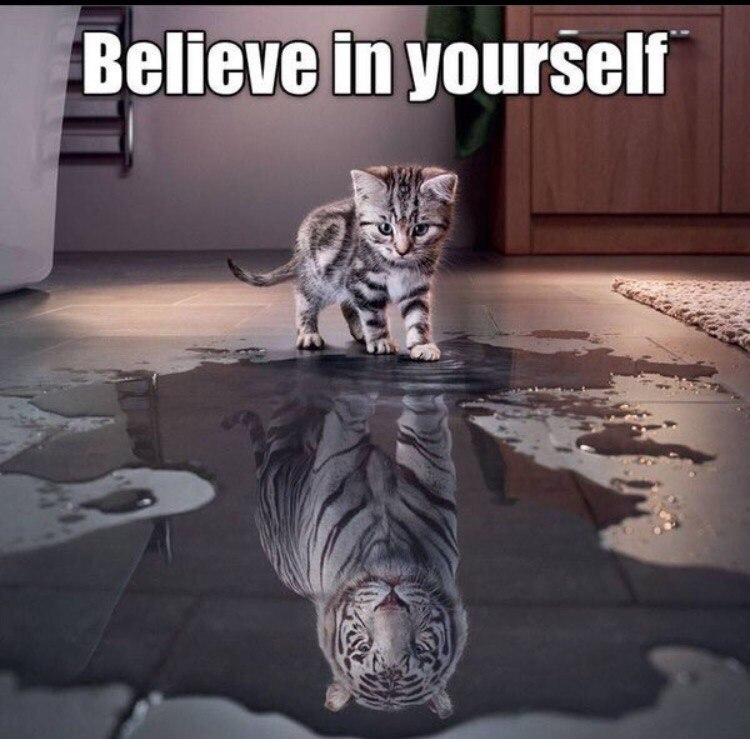 believe
believe
believed
believed
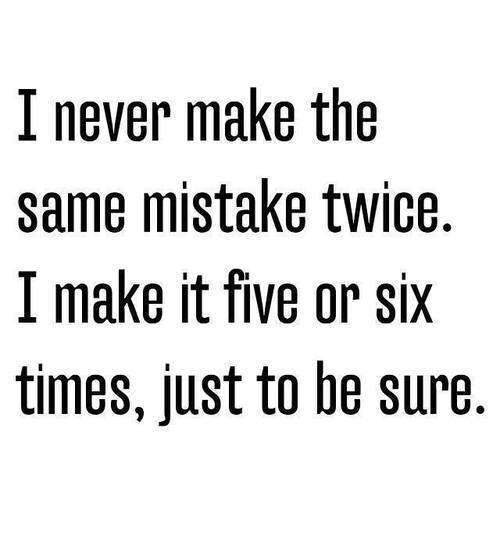 make
make
made
made
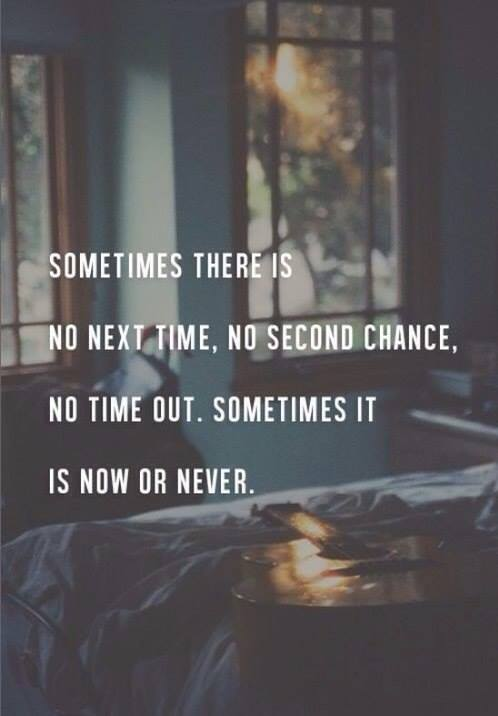 be
be
was/were
been
dream
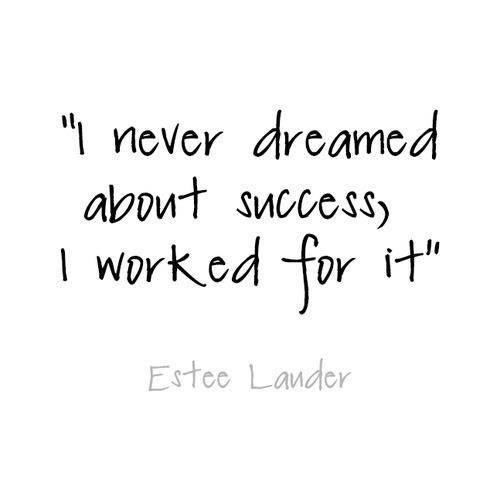 dream
dreamed
dreamed
or
dream
dreamt
dreamt
be
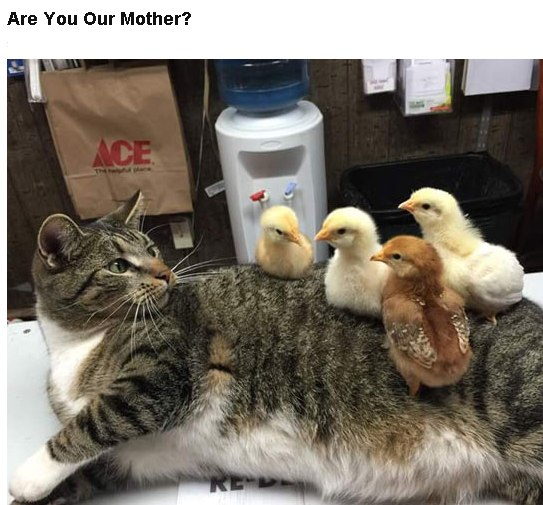 be
was/were
been
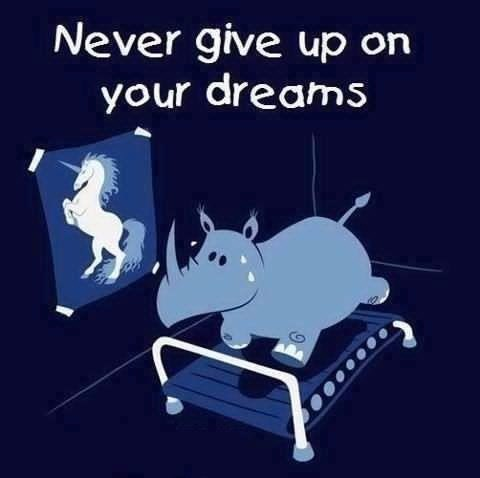 give up
give up
gave up
given up
The End
Good Luck!
Источник:
Изображения для слайдов взяты на сайте  http://yandex.ru 

 Условия использования сайта https://yandex.ru/legal/fotki_termsofuse/